UNIVERSIDADE FEDERAL DO PARANÁ
CURSO ALCANCE
Coordenadores: Daniel Angelo Longhi
                                   Márcia Inês S. Mikuska
Título do slide
Tópico #1
Tópico #2
ou
Texto: Lorem ipsum dolor sit amet, consectetur adipiscing elit. Etiam sagittis elementum rutrum. Vestibulum sollicitudin ac dui quis auctor. Curabitur sit amet dolor in dui venenatis placerat. Etiam fermentum eleifend dui a gravida. Vestibulum semper vel dolor sit amet condimentum. Quisque nec hendrerit purus, at dapibus dolor. Aliquam justo diam, volutpat eu molestie facilisis, blandit porta erat.
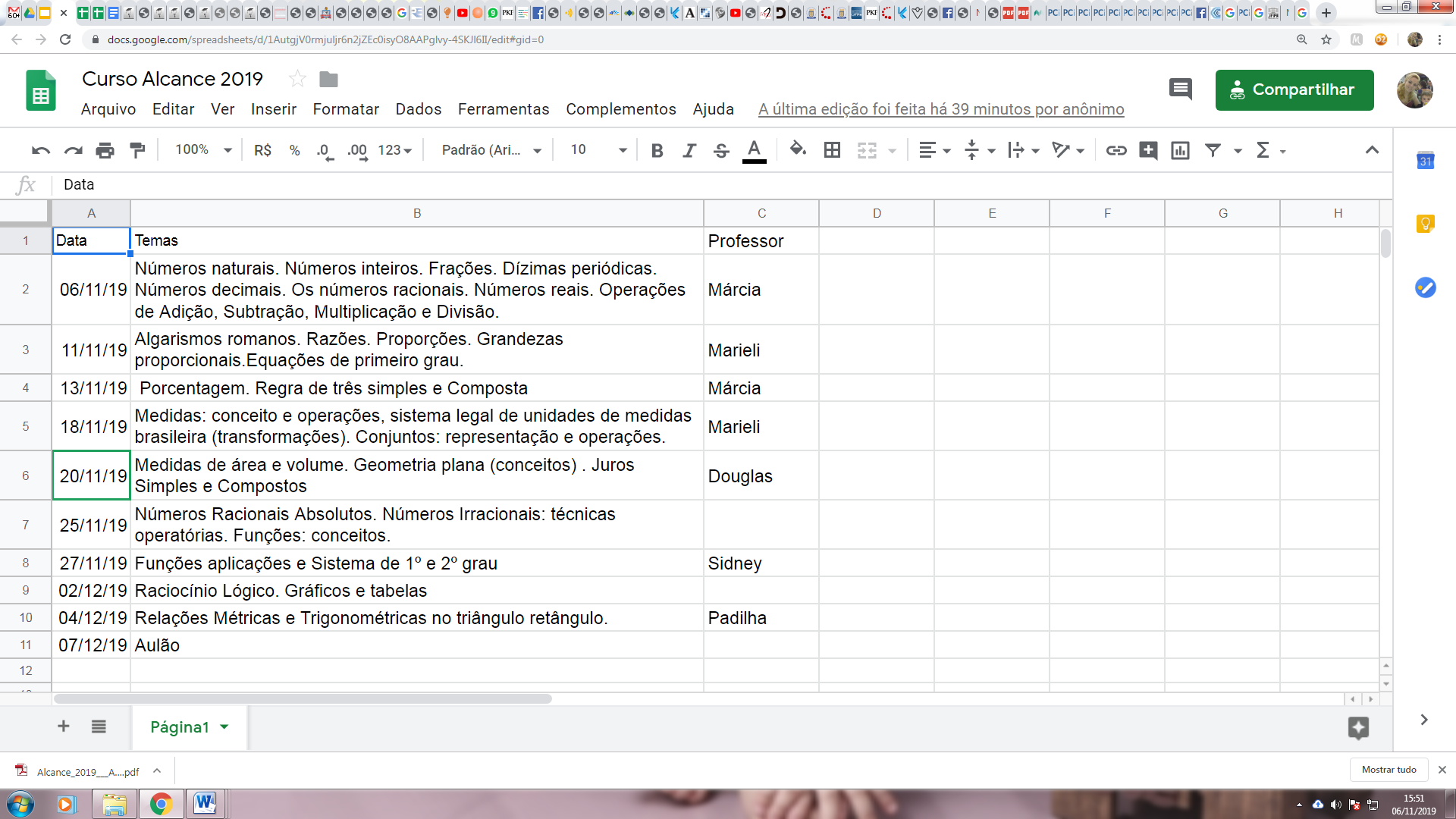 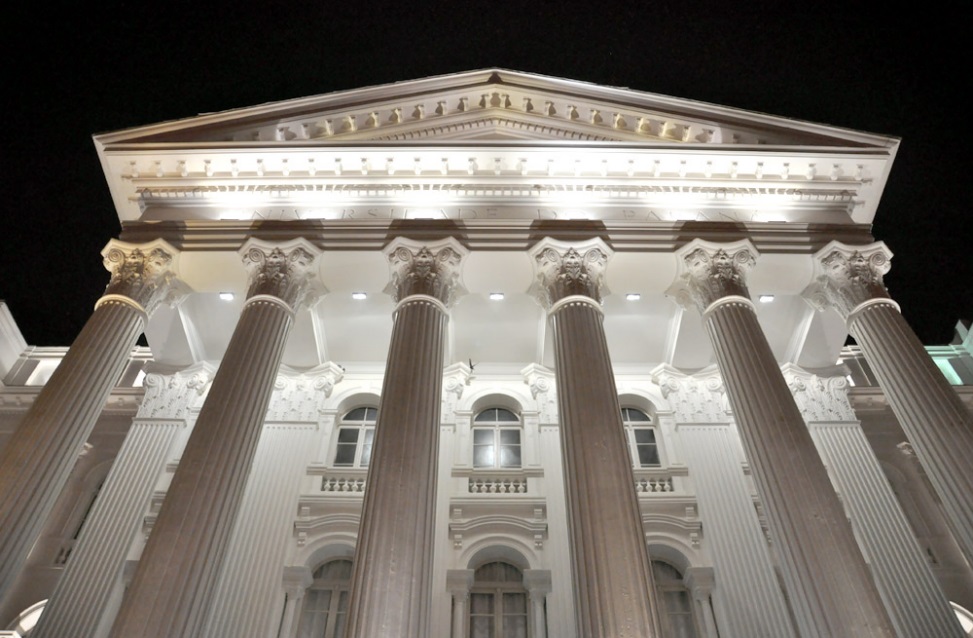 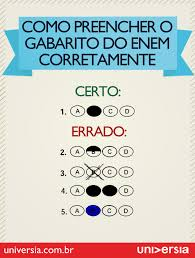 Gabarito!!
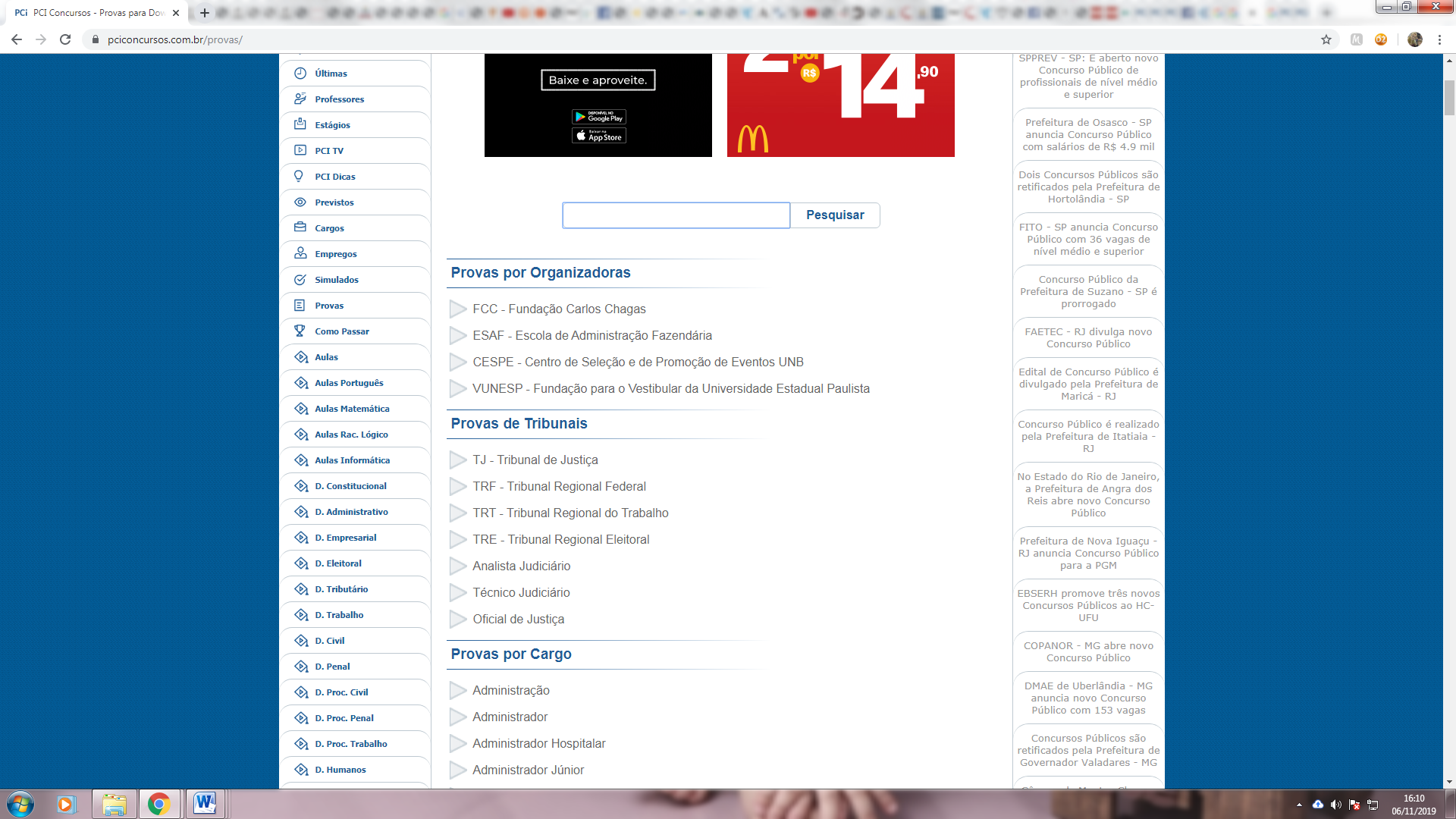 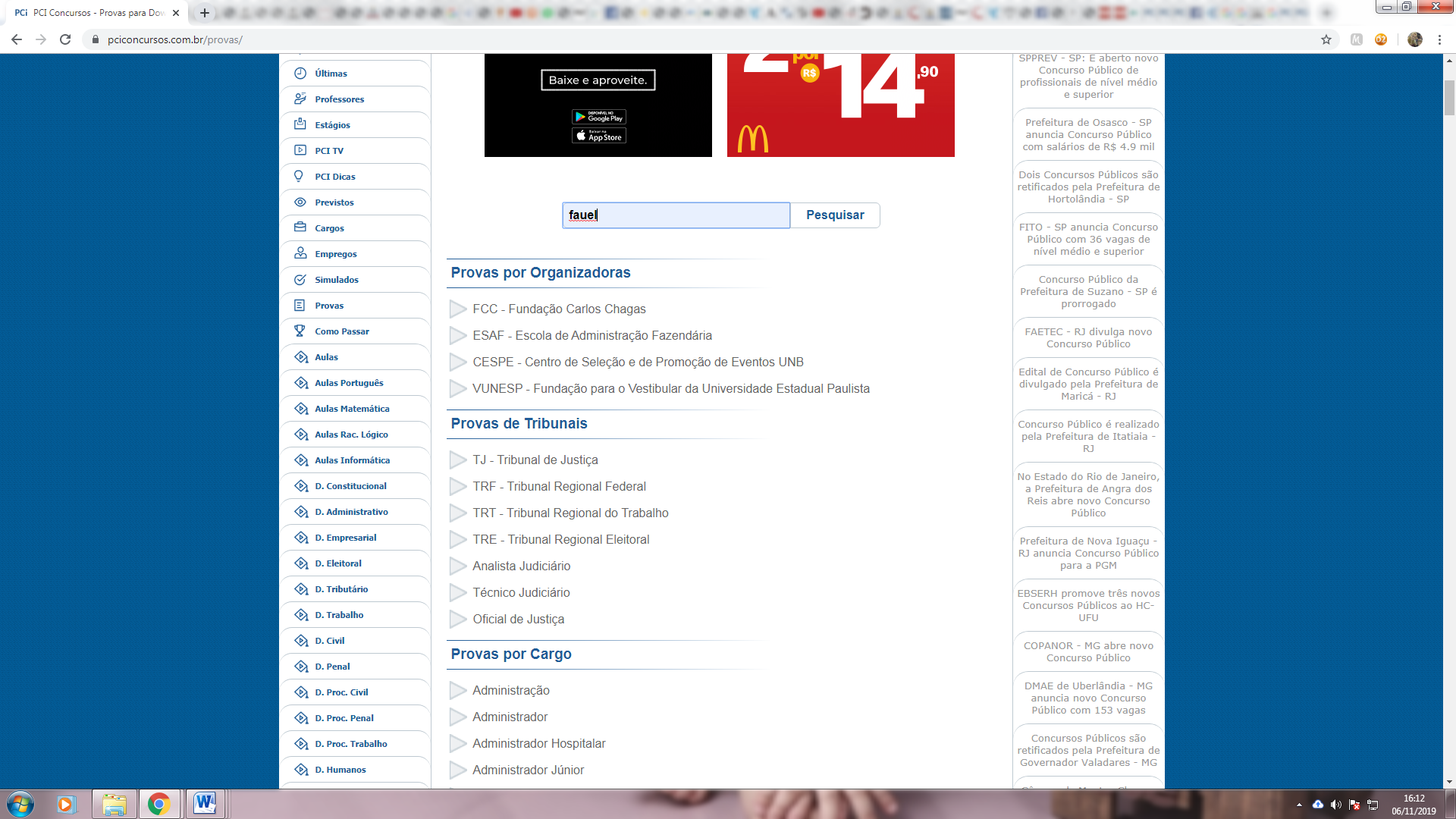 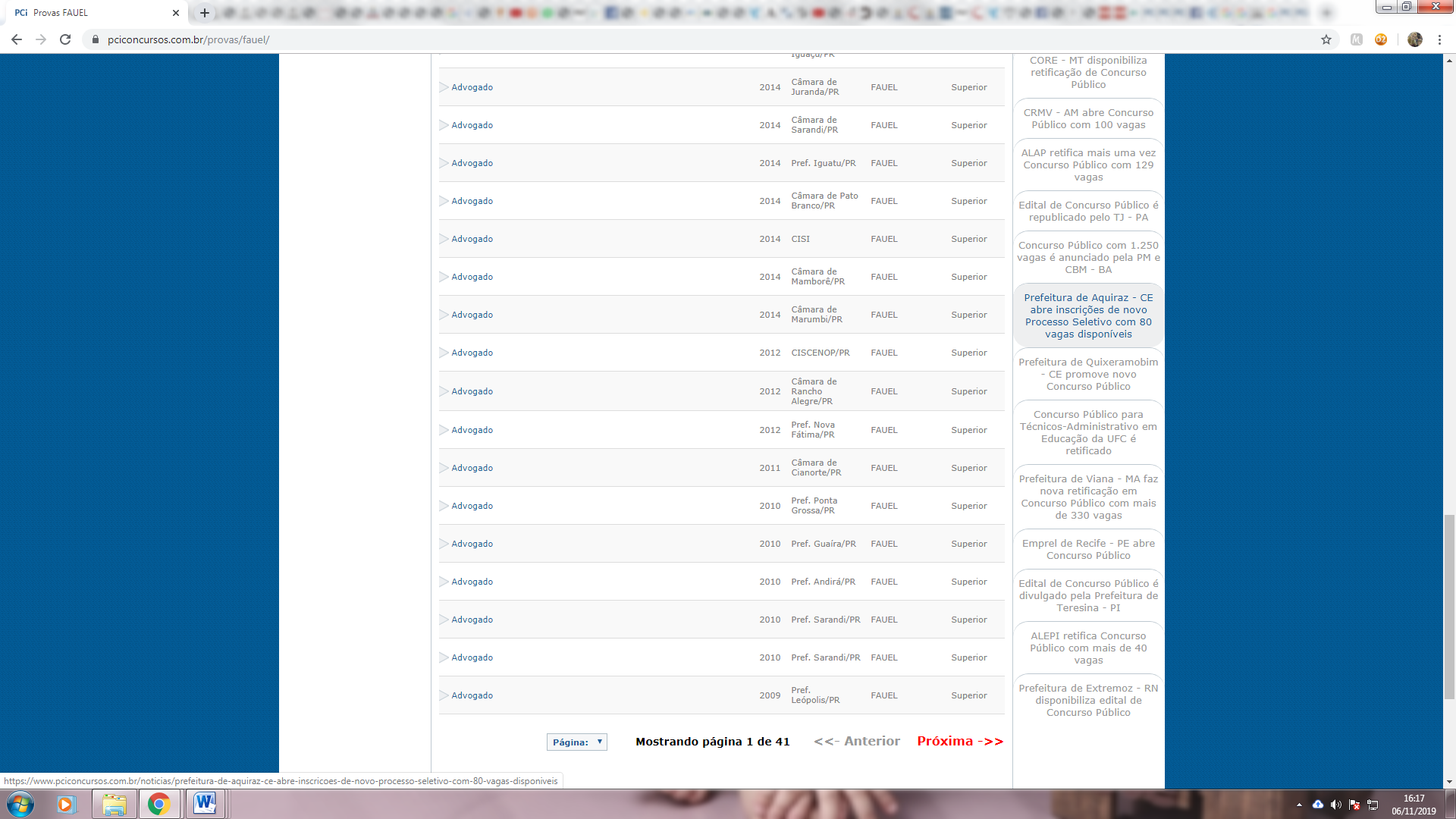 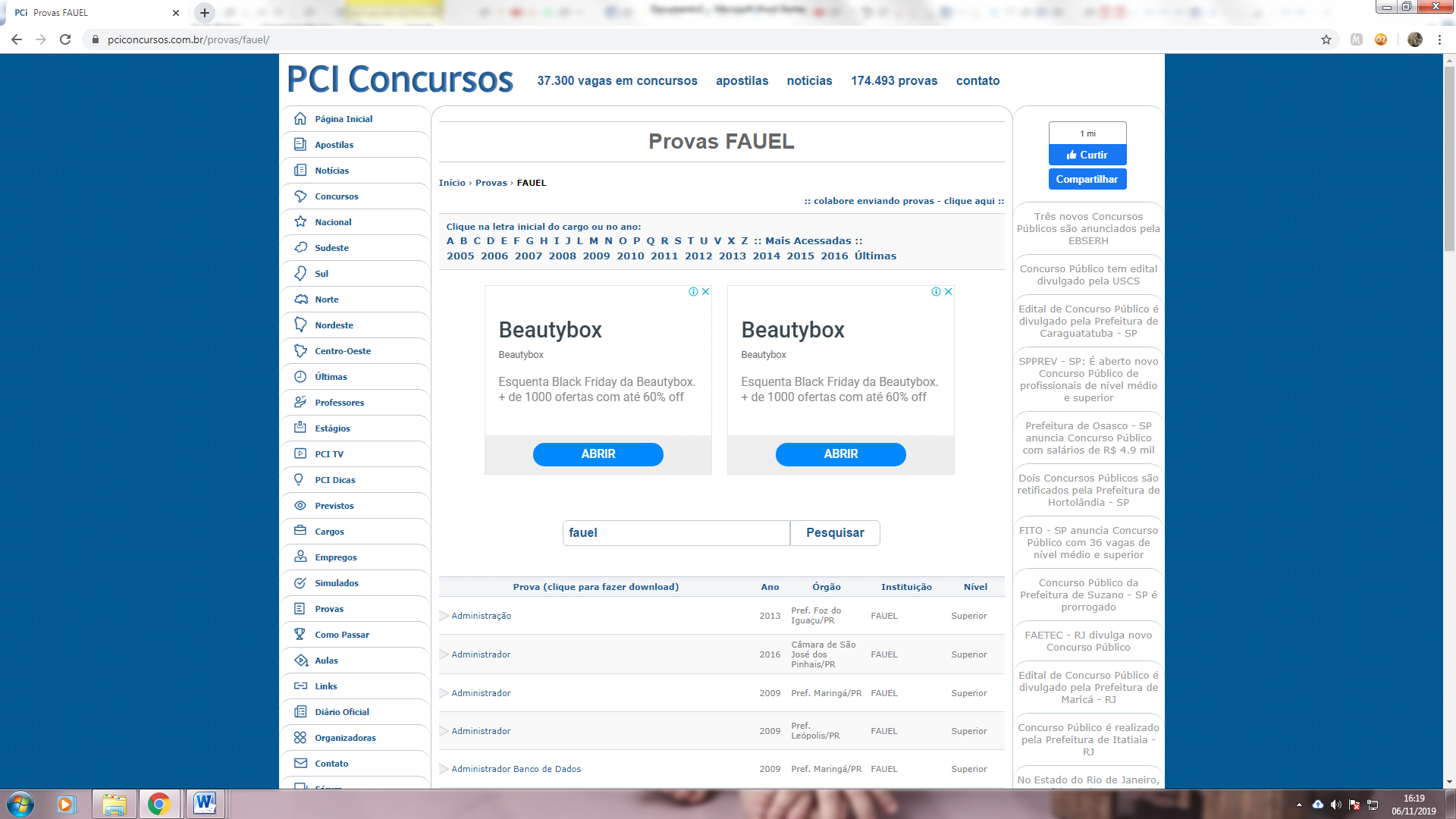 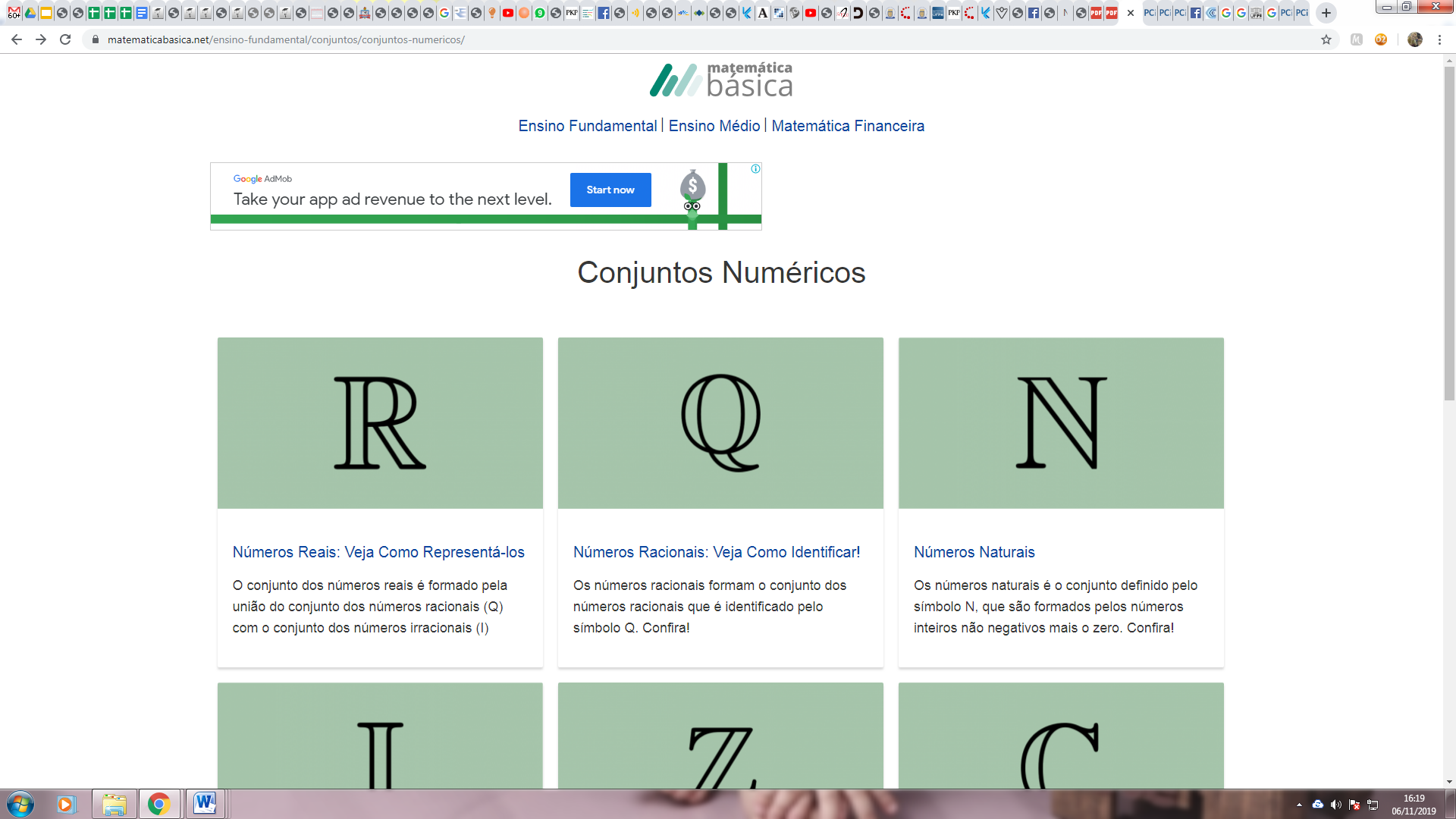 Agradecemos a presença de todos e todas!!!!